Object Oriented Software Engineering
Analysis – Part 1
May 5th, 2020
10th Week
Analysis
Analysis results in a model of the system that aims to be correct, complete, consistent, and unambiguous. 
Developers formalize the requirements specification produced during requirements elicitation and examine in more detail boundary conditions and exceptional cases. 
Developers validate, correct and clarify the requirements specification if any errors or ambiguities are found. 
The client and the user are usually involved in this activity when the requirements specification must be changed and when additional information must be gathered.
Analysis
In object-oriented analysis, developers build a model describing the application domain.
For example, the analysis model of a watch describes how the watch represents time: Does the watch know about leap years? Does it know about the day of the week? Does it know about the phases of the moon? The analysis model is then extended to describe how the actors and the system interact to manipulate the application domain model: How does the watch owner reset the time? How does the watch owner reset the day of the week? 
Developers use the analysis model, together with nonfunctional requirements, to prepare for the architecture of the system developed during high-level design
What Do You See?
If the drawing in the previous figure had been a requirements specification, which models should you have constructed? 
Specifications, like multi-stable images, contain ambiguities caused by the inaccuracies inherent to natural language and by the assumptions of the specification authors. For example, a quantity specified without a unit is ambiguous (e.g., the “Feet or Miles?”), a time without time zone is ambiguous (e.g., scheduling a phone call between different countries).
Formalization helps identify areas of ambiguity as well as inconsistencies and omissions in a requirements specification. 
Once developers identify problems with the specification, they address them by eliciting more information from the users and the client. 
Requirements elicitation and analysis are iterative and incremental activities that occur concurrently.
Overview of Analysis
Analysis focuses on producing a model of the system, called the analysis model, which is correct, complete, consistent, and verifiable. 
Analysis is different from requirements elicitation in that developers focus on structuring and formalizing the requirements elicited from users.
This formalization leads to new insights and the discovery of errors in the requirements.
There is a natural tendency for users and developers to postpone difficult decisions until later in the project, this difficulty may be caused by the lack of domain knowledge, lack of technological knowledge, or simply because of disagreements among users and developers. These decisions are made in Analysis phase to resolve all issues.
Overview of Analysis
The analysis model is composed of three individual models: 
The functional model, represented by use cases and scenarios
The analysis object model, represented by class and object diagrams
The dynamic model, represented by state machine and sequence diagrams
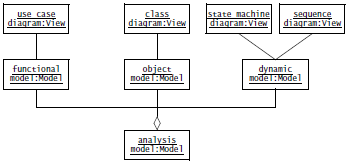 Analysis Activities: From Use Cases to Objects
Analysis activities include:
Identifying Entity Objects
Identifying Boundary Objects
Identifying Control Objects
Mapping Use Cases to Objects with Sequence Diagrams
Modeling Interactions among Objects with CRC Cards
Identifying Associations
Identifying Aggregates
Identifying Attributes
Modeling State-Dependent Behavior of Individual Objects
Modeling Inheritance Relationships
Reviewing the Analysis Model